Name:__________________
Color and label the following countries and their capitals: 
Russia
Estonia
Latvia
Lithuania
Belarus
Ukraine
Romania
Georgia
Armenia
Azerbaijan
Turkmenistan
Uzbekistan
Tajikistan
Kyrgyzstan
 Kazakhstan
Color and label the following water ways: 
Arctic Ocean
Caspian Sea
Black Sea
Sea of Japan
Volga River
Lena River
Ob River
Irtysh River
Color and label the Ural Mountains and the Arctic Circle
*** Include a key
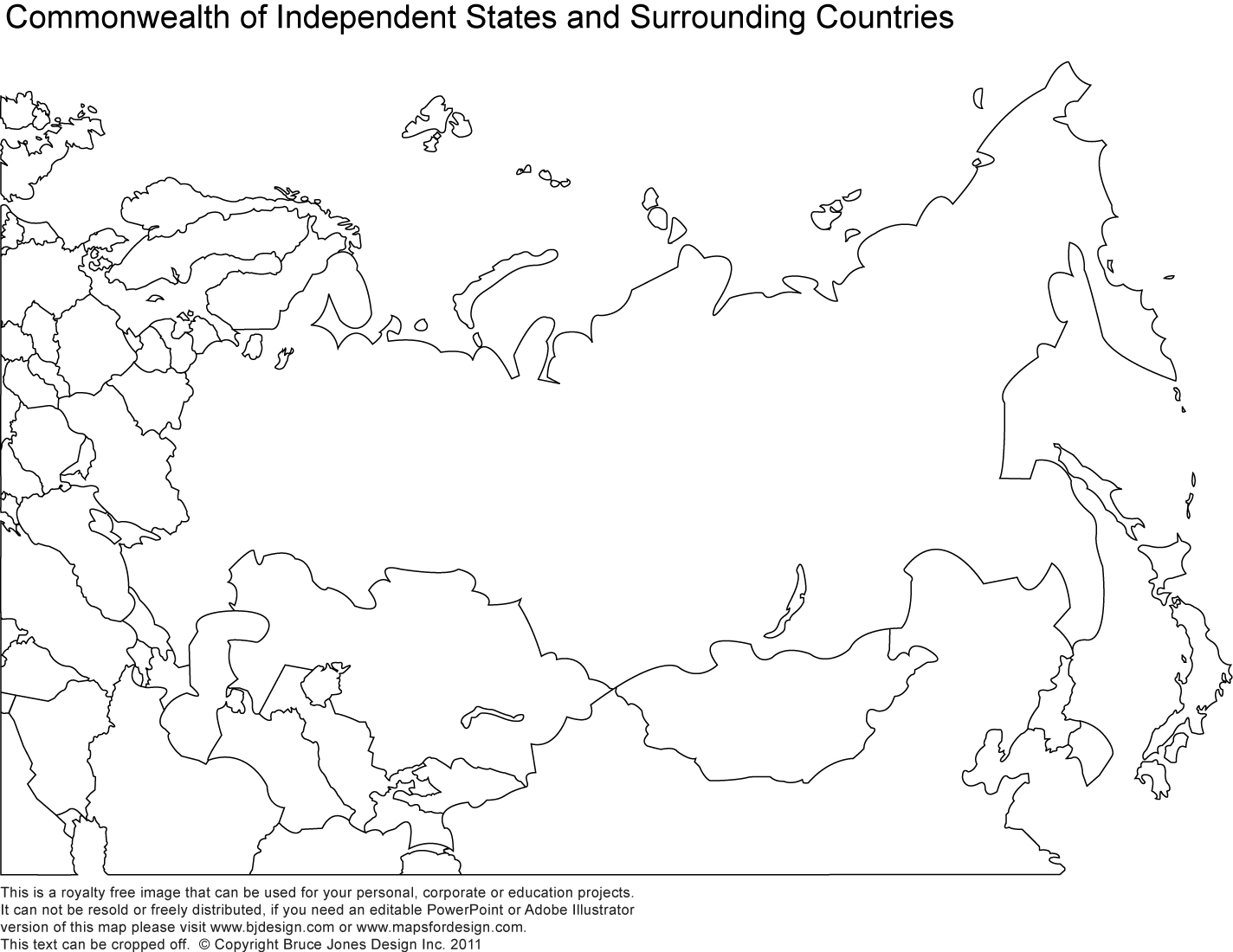